Lake Park’s Interact Club
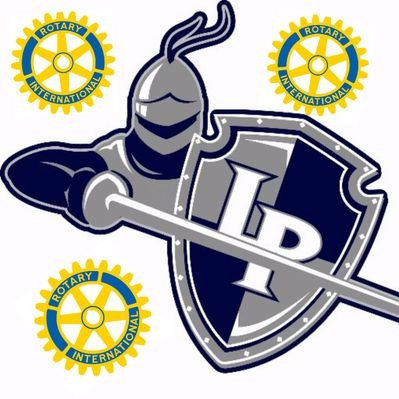 About Us
We bring together dedicated students who want to discover the power of service over self.  Students are nominated by staff members who recognize their Lancer pride and ability to be a positive leader within the communities.
Mission Statement
Build community and connections across activities, athletics, and academics  
Promote and model healthy decision making and lifestyles
Foster supportive, positive peer relationships
Mentorship
Leadership Training
Service
Interact Club
Lancer Nation
Decision Making
The Five Pillars
Lancer Nation
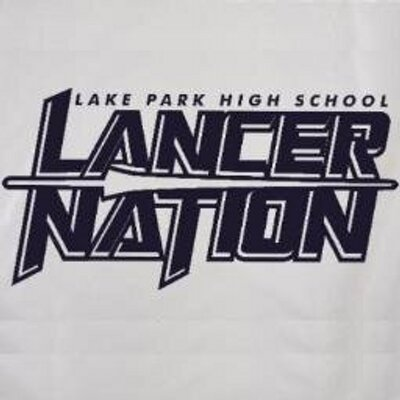 Determine/promote themes for athletic events
Strong social media presence 
Lancer sign making for community
T-shirt sales
Leadership Training
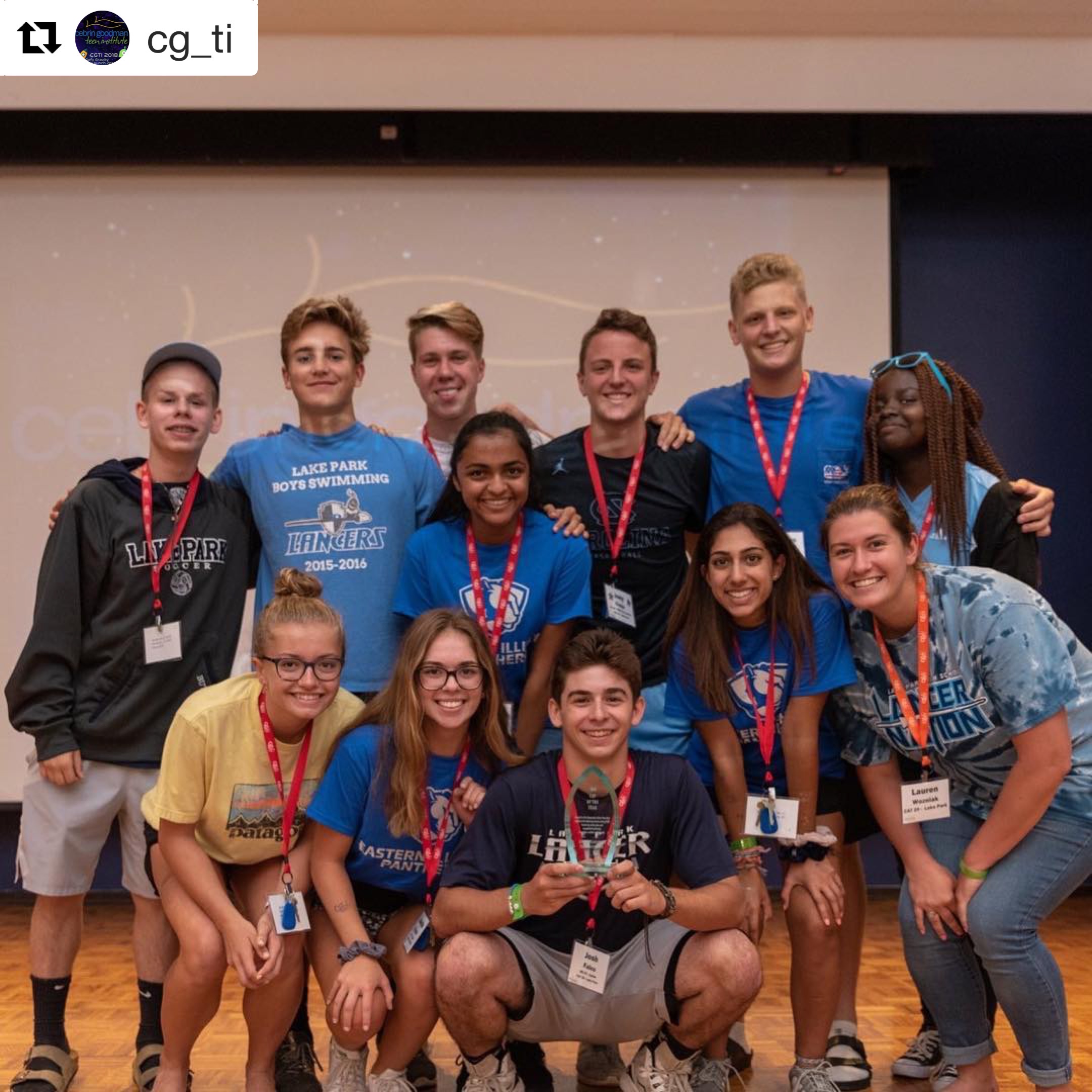 Summer:  CGTI Retreat (6 days)
Spring:  RYLA Retreat (3 days)
Winter:  CGTI Conference (2 days)
Various other opportunities throughout the school year
Attending
Training others
Mentorship
Link with middle schools
Junior Lancer conference
Middle school “tour”
Within school community
Advising
Academic edge
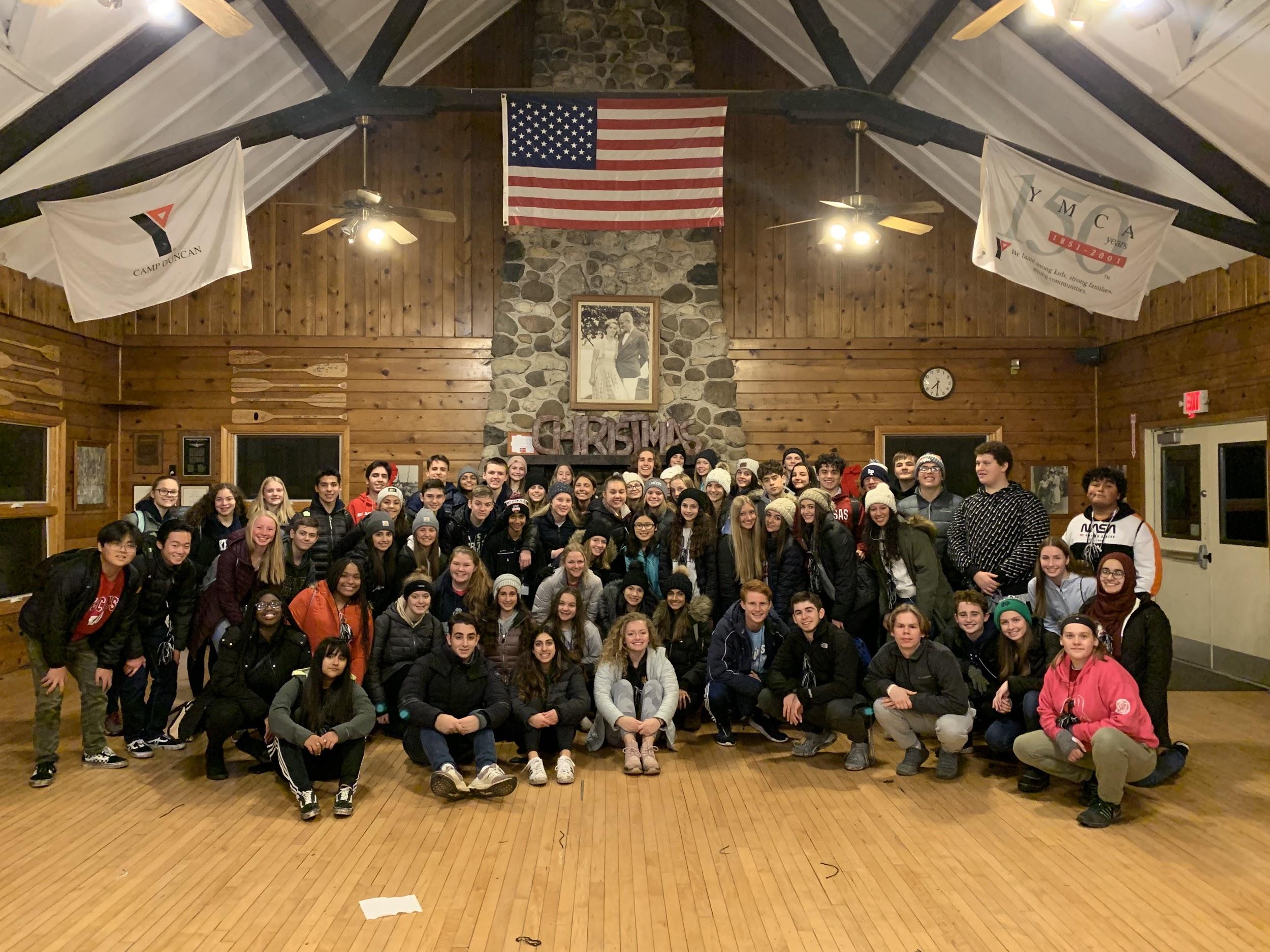 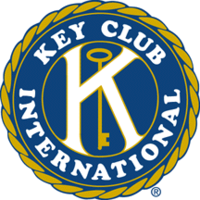 Service
Partnership with Key Club
Assist in making opportunities available for school community
Assist with in-school initiatives
Service & Action
Drives
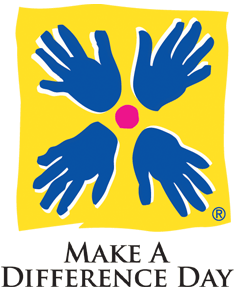 Decision Making
Pre-prom/Prom activities
CGTI leaders (train others)
Opportunity to partner with District 211
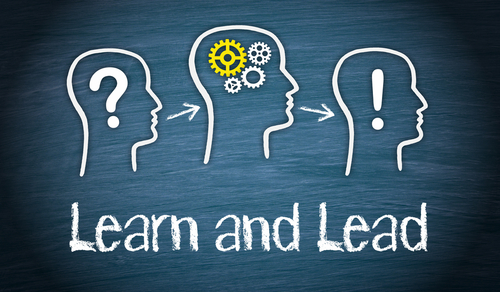 Questions?
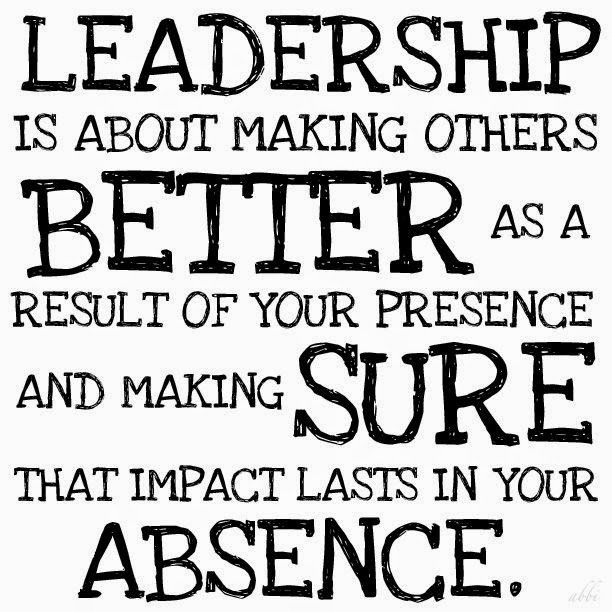 Please contact sponsors:
Lauren Wozniak (EC) (lwozniak@lphs.org)
Mike Bundalo (WC) (mbundalo@lphs.org)
Jennifer Menold (WC)
	(jmenold@lphs.org)